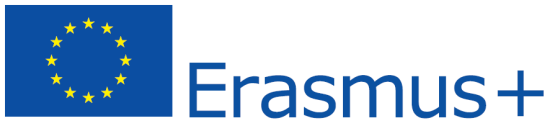 ERASMUS+
Key Action 2
Capacity Building in the field of Higher Education
Call for proposals 2019
EAC/A03/2018
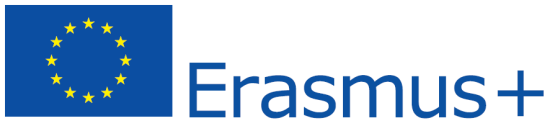 Erasmus+
Specific activities:
 Jean Monnet 
 Sport
KA3 Policy
BHE
KA2 Cooperation
KA1 Mobility
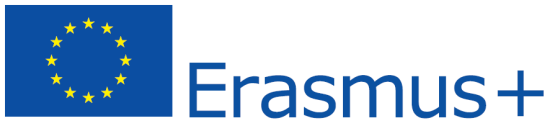 CBHE Programme and Partner Countries
Regions:
1: Western Balkans
2: Eastern Partnership
3: South-Mediterranean
4: Russian Federation
6: Asia
7: Central Asia
8: Latin America  
9: Iran, Iraq, Yemen
10: South Africa
11: African, Caribbean and Pacific
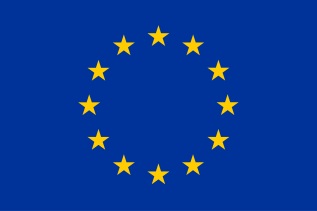 Ineligible Partner countries:
 - Regions 5, 12 and 13
 - Chile and Uruguay are now part of Region 13
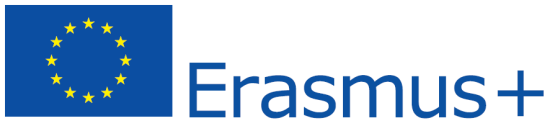 CBHE Objectives:
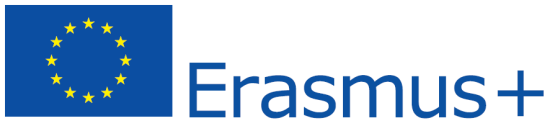 Structural Projects: Partner Country Ministries for HE must participate
Min.3 HEI from the Partner Country
Min.2 HEI from each Partner Country
Min.1 HEI from each Programme Country
Min.1 HEI from each Programme Country
Consortium structure
National Projects 
(1 Partner Country only + min.    
 2 Programme Countries)
Multi-Country Projects 
(≥ 2 Partner Countries+ min.
     2 Programme Countries)
At least as many 
Partner Country HEIs as Programme Country  HEIs
At least as many 
Partner Country HEIs as Programme Country  HEIs
Exception
Syria, 
Libya, Russia  Latin America
5
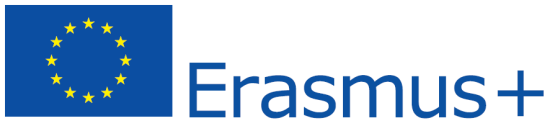 How? – Types of Projects
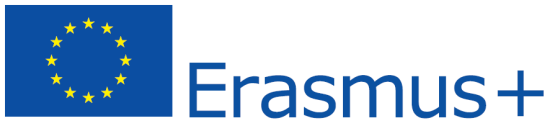 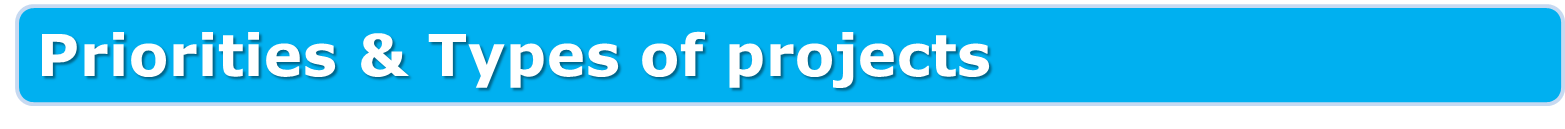 7
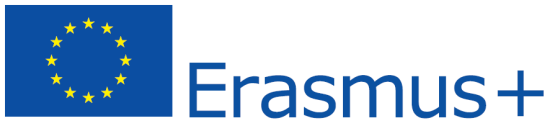 CBHE Priorities
Only 1 choice per type of project is possible
8
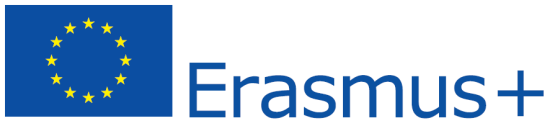 Budget and Duration-Overview
9
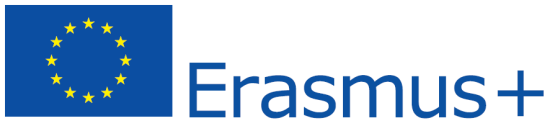 What is assessed: Award Criteria
To be considered for funding, proposals must score 
at least 60 points in total and - out of these points at least 15 points for "Relevance"
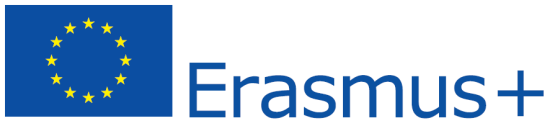 Selection results 2018
* Figures cannot be added as cross-regional applications are counted in one or two regions
Erasmus+
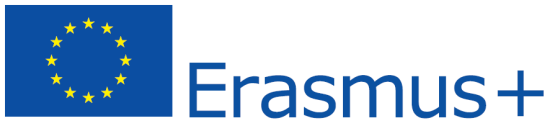 Number of projects in which the Programme Countries are involved as coordinator or partner – 2018 selection
Out of 33 eligible Programme Countries involved in the submitted applications, 30 are represented in the selected applications.
Erasmus+
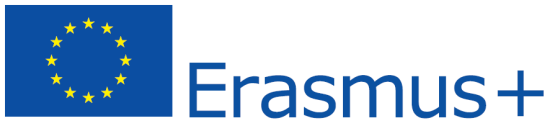 Coverage of the CBHE Specific Activities – all proposals 2018
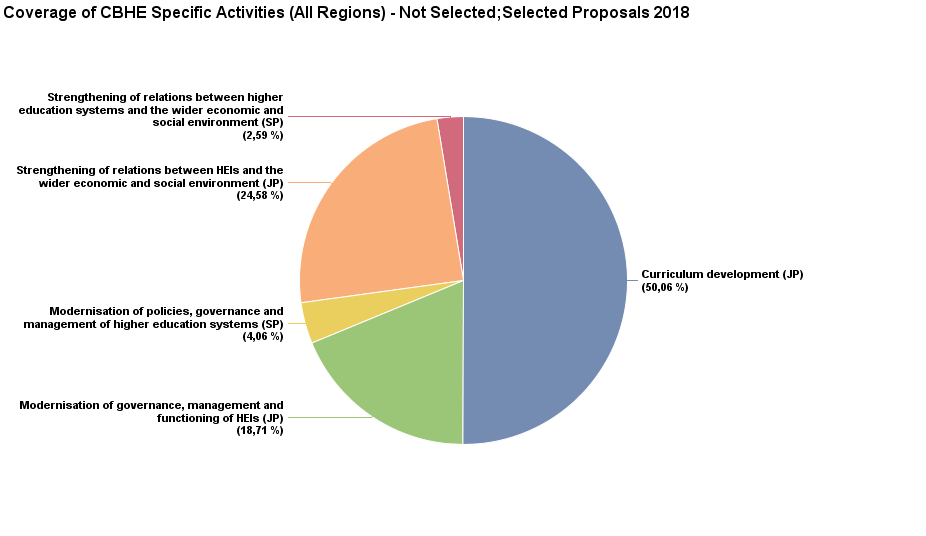 13
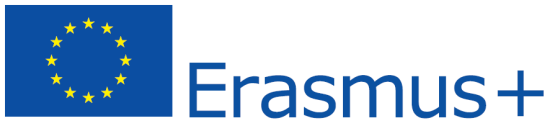 Coverage of the CBHE Specific Activities – Selected proposals 2018
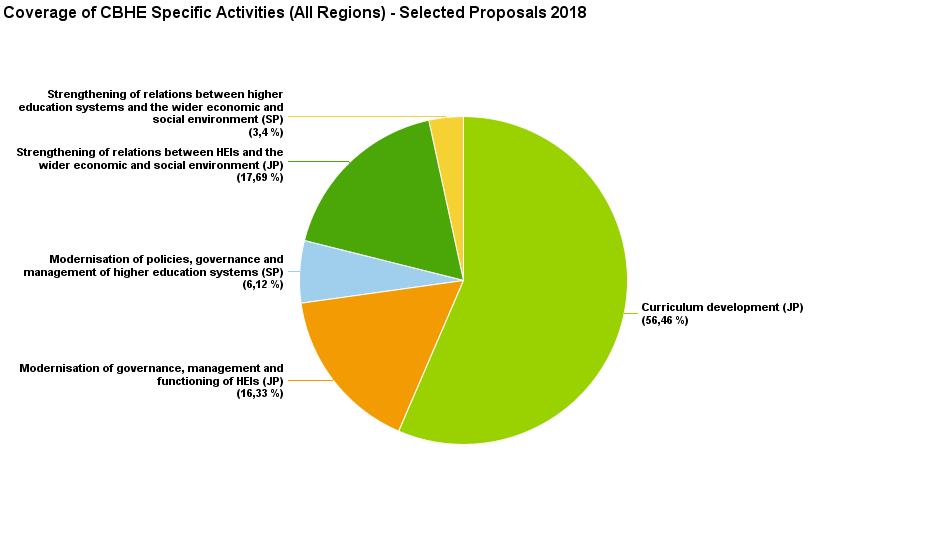 14
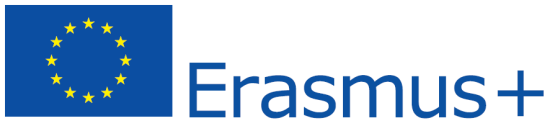 Coverage of Subject Areas– all proposals 2018
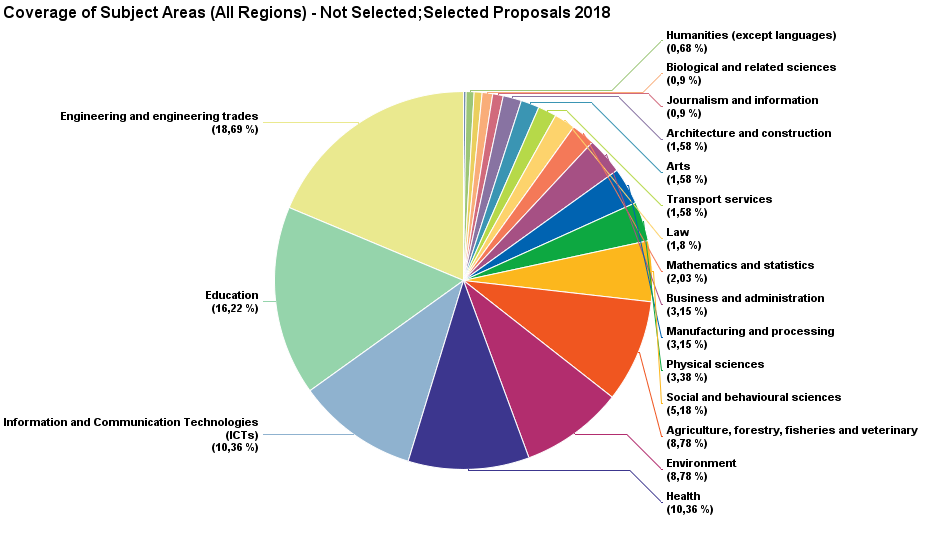 15
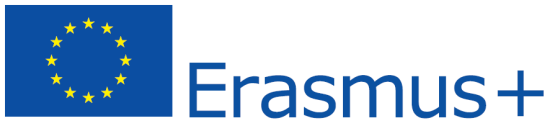 Coverage of Subject Areas– Selected proposals 2018
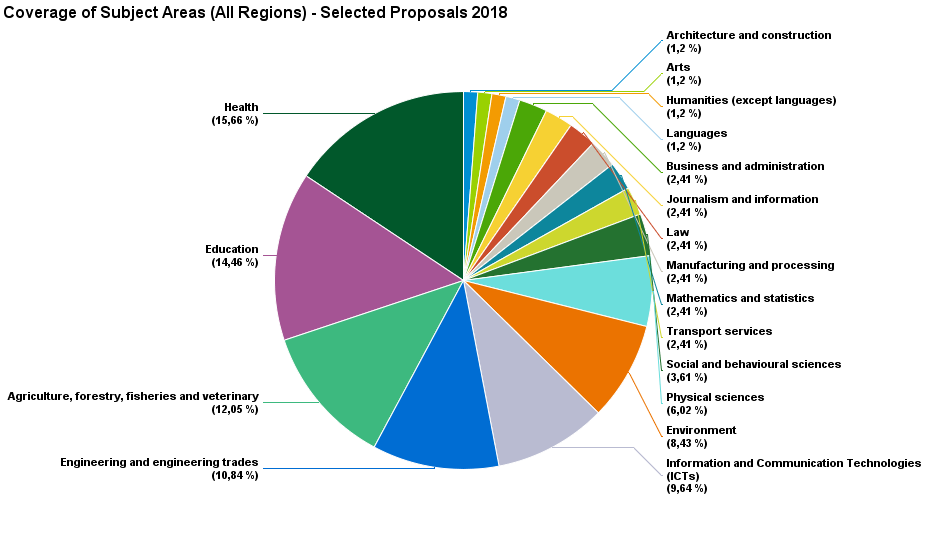 16
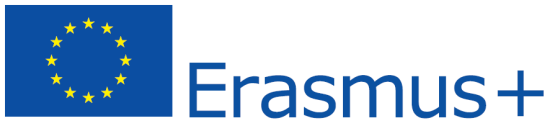 Coverage of Thematic Areas– selected proposals 2018
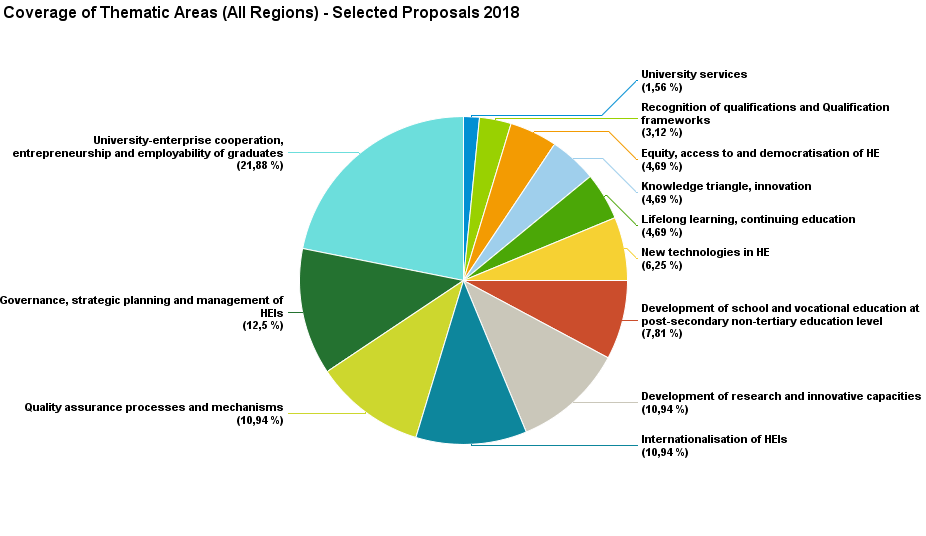 17
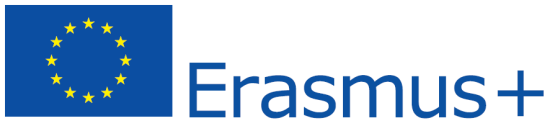 Coverage of Thematic Areas– all proposals 2018
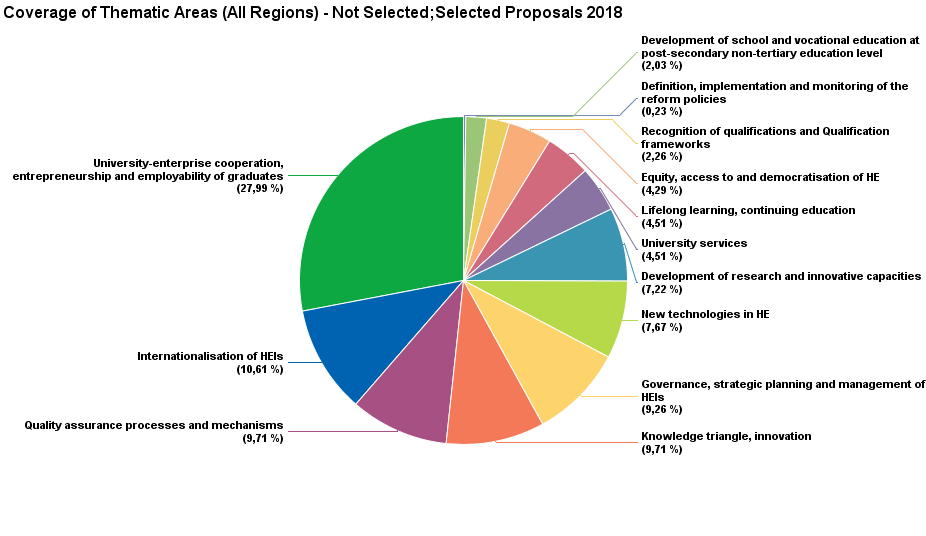 18
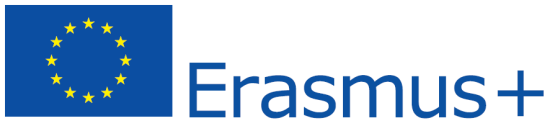 Coverage of Thematic Areas– selected proposals 2018
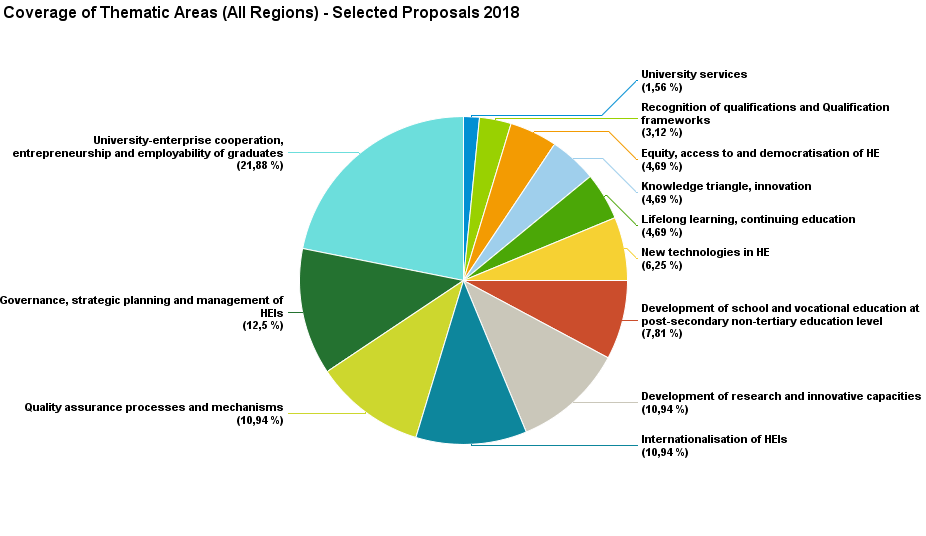 19
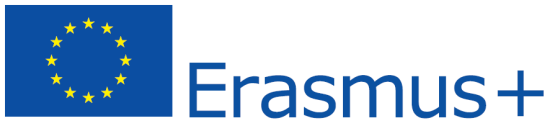 Indicative budget for 2019
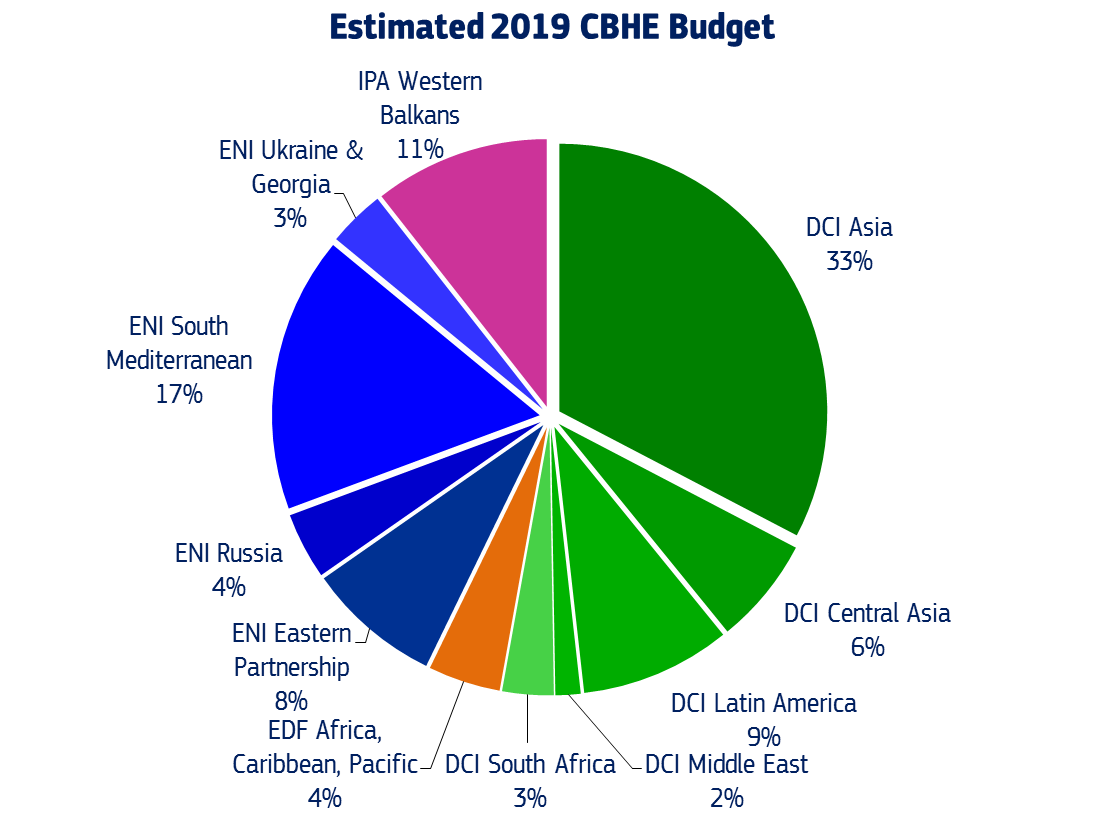 20
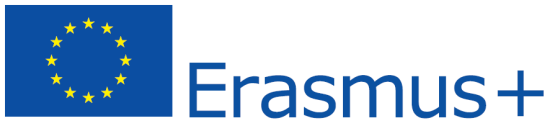 Indicative budget
Call for Proposals 2019
21
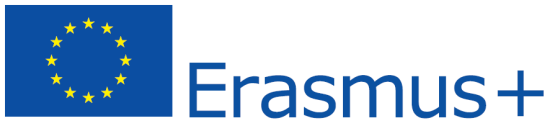 News in the 2019 Call for proposals
British Applicants must be aware that eligibility criteria must be complied with for the entire duration of the grant agreement
The Republic of Serbia will take part as a Programme Country (if the conditions are fulfilled)
Chile and Uruguay are not considered as eligible Partner Countries in CBHE anymore
Ukraine and Georgia have been awarded 1 extra million €/each
Tunisia has been awarded  3 extra million €
Revision of the "Detailed description of the project (Annex 1)
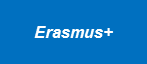 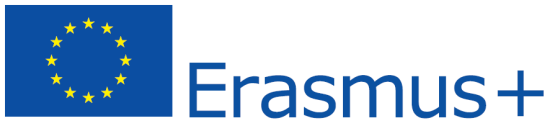 Key messages for 2019 (I)
Encouraging the cooperation with Asian countries 
Diversification of projects 
Attention to national and regional priorities 
National and regional relevance in cross-regional applications
Migration, a Commission priority for President Juncker
Attention to eligibility criteria
Attention to the coherence of the information provided in the application form, in particular in the "Detailed description of the project (Annex 1)
23
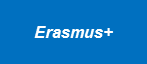 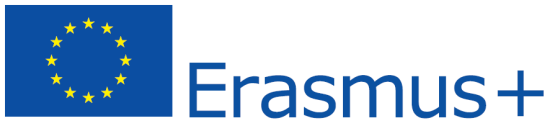 Key messages for 2019 (II)
Special attention will be given to proposals:
Involving the least developed countries
Involving universities in more remote areas
Targeting disadvantaged students from poor socio-economic backgrounds
Targeting students with special needs
24
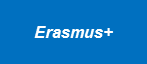 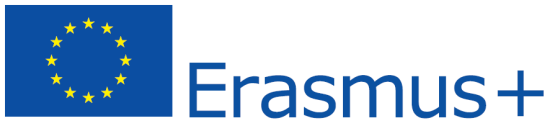 Roadmap for 2019 CBHE Call
Erasmus+
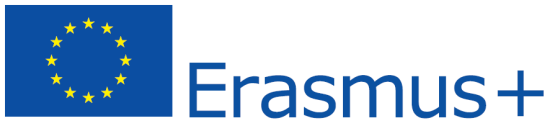 CBHE Information sources (I)
Erasmus+ website - EACEA
http://eacea.ec.europa.eu/erasmus-plus/actions/key-action-2-cooperation-for-innovation-and-exchange-good-practices/capacity-0_en

Erasmus+ website – EU Commission
http://ec.europa.eu/programmes/erasmus-plus/index_en.htm
Study in Europe website:
http://ec.europa.eu/education/study-in-europe_en

Erasmus+ e-tutorials:
https://eacea.ec.europa.eu/erasmus-plus/introduction-international-dimension-erasmus-plus_en
26
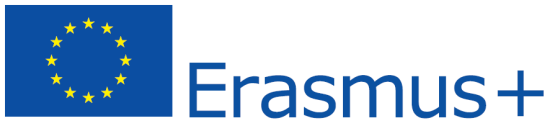 CBHE Information sources (II)
International E+ International Contact Points (ICPs) in Programme Countries 
https://eacea.ec.europa.eu/erasmus-plus/contacts/international-erasmus-plus-contact-points_en


National Erasmus+ Offices (NEOs) in certain Partner Countries (PCs) 
https://eacea.ec.europa.eu/erasmus-plus/contacts/national-erasmus-plus-offices_en
27
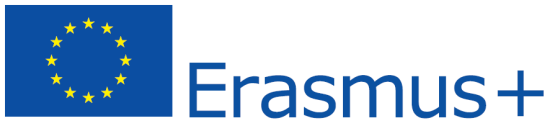 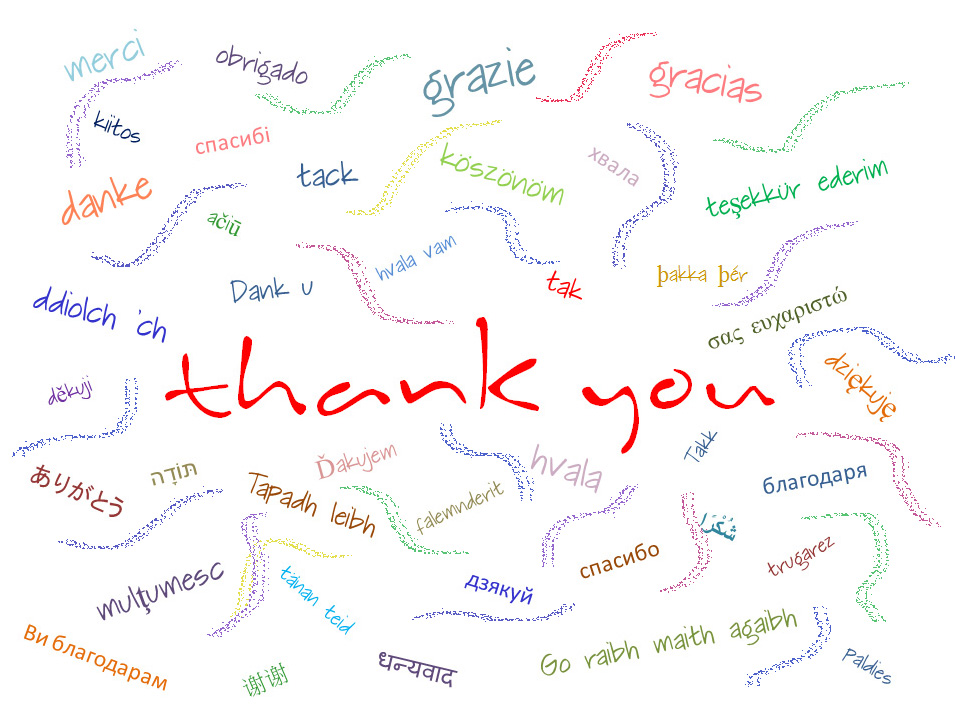 28